Myslenie
najdôležitejší kognitívny proces

opiera sa o vnímanie a predstavivosť

proces spracúvania a využívania informácií s cieľom riešiť problémy

rozlišujeme
bezcieľné (kontemplatívne)
zámerné (riešenie problémov)
Funkcie myslenia
formovanie pojmov

rozpoznávanie a nachádzanie vzťahov

vyvodzovanie záverov z predošlých predpokladov (usudzovanie)

riešenie problému

vytváranie niečoho nového
pri myslení uplatňujeme myšlienkové operácie
porovnávanie
abstrakcia
zovšeobecňovanie
dedukcia
indukcia


výsledok myslenia
nový poznatok
Druhy myslenia
konkrétne myslenie
manipuluje s vecami
opravy, varenie, prestavovanie nábytku, puzzle


názorné myslenie
pracuje s predstavami, hlavne vizuálnymi
plánovanie zariadenia bytu, geometrické príklady, hudba
Druhy myslenia
abstraktné myslenie
práca so symbolmi
pojmové myslenie 
najbežnejšie
v mysli manipulujeme s verbálnymi znakmi


ďalšie druhy
podľa prevládajúcich mentálnych operácií
analytické myslenie
syntetické myslenie
Problémy
divergentné problémy
chýbajú informácie o riešeniach
najprv vytvárame nápady
jeden vyberáme a uplatňujeme na riešenie


konvergentné problémy
dané určité množstvo riešení
subjekt si z nich vyberá
Fázy riešenia problému
vytváranie hypotéz riešenia

overovanie (verifikovanie) hypotéz 
v mysli alebo prakticky

vyriešenie problému
Fázy riešenia problému - DITOR
heuristika DITOR
metóda riešenia problémov
na rozdiel od algoritmizovaných riešení je prítomná tvorivá práca

všeobecne definované kroky sa dajú použiť v rozličných oblastiach
technika, veda, sociálne vzťahy, umenie
DITOR
Definuj problém 
výber problému, zoznam problémov na určitú tému, zužovanie, rozširovanie problému

Informuj sa
zhromaždenie čo najviac a najlepších informácií k danému problému
DITOR
Tvor riešenia
samotná tvorivá práca s informáciami

Ohodnoť riešenia
zo zoznamu nápadov a riešení sa vyberajú vhodné riešenia
podrobujú sa kritike

Realizuj riešenie
návrhy na riešenie sa premietajú do konkrétneho projektu
Pojmy
kognitívne prvky
odohráva sa cez nich myslenie
myslenie je myslením v pojmoch

mentálne kategórie
zoraďujeme do nich predmety, udalosti, skúsenosti, idey
v jednom alebo  viacerých aspektoch rovnaké

efektívne reprezentujú veľké množstvo rôznorodých údajov
Pojmy
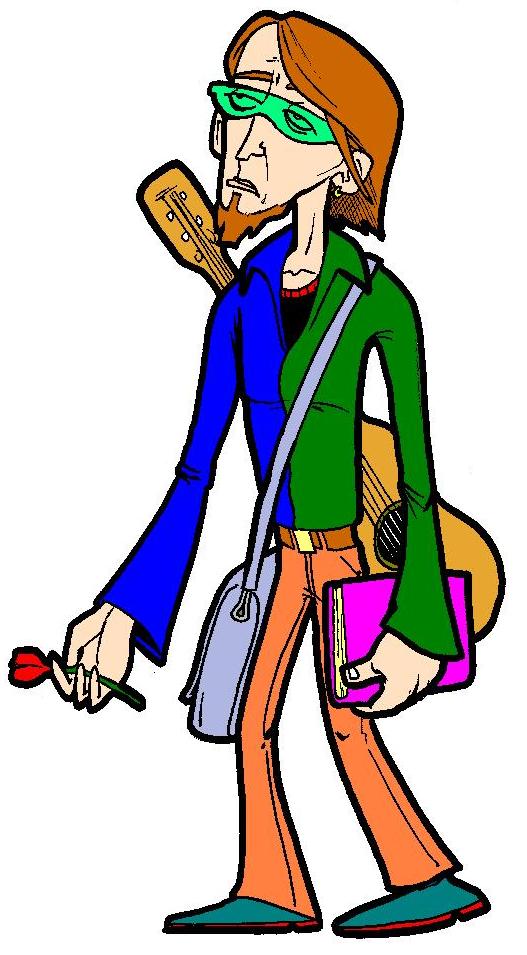 prototyp pojmu
typické charakteristiky pojmu
nie sú univerzálne
intelektuál
nosí okuliare, veľa číta, debatuje, skôr slabšie ako silnejšie svalstvo

jadro pojmu
podstatný súbor vlastností, ktoré daný pojem vystihujú
Druhy pojmov
pojmy nadradené
základná úroveň zovšeobecnenia
nábytok, ovocie, dopravný prostriedok

pojmy základnej úrovne
prostredné miesto zovšeobecnenia
stôl, stolička, jablko, broskyňa, auto, nákladné auto

podriadené pojmy
presnejšia špecifikácia ako pojmy základnej úrovne
kancelárska stolička, jonatánka, V3S-ka
Myšlienkové operácie
účelné myšlienkové manipulácie s psychickými obsahmi

smerujú k riešeniu problému


porovnávanie (komparácia)
základná myšlienková operácia
zisťovanie podobnosti, resp. rozdielov
hlavný predpoklad tvorby pojmov
Myšlienkové operácie
logické myšlienkové operácie
pevné zákonitosti a postupy
porušenie nás neprivedie k výsledku
výsledky delíme na
správne – nesprávne
pravdivé – nepravdivé

algoritmus
myšlienkový postup na riešenie istého typu problému
séria krokov, ktorými sa dostaneme k výsledku
paradigma – postup používaný v danej vedeckej oblasti
Myšlienkové operácie
heuristické myšlienkové operácie

skrátené myšlienkové postupy

pravidlá zjednodušujúce problém a hľadajúce spôsoby riešenia

pravidlá „by očko“
na čo sa mám zamerať, čo mám ignorovať
rýchle, ale nesprávne, resp. nekvalitné riešenia
používané pre ušetrenie času
nie správny alebo pravdivý výsledok
vhodný – nevhodný
vyhovujúci - nevyhovujúci
Myšlienkové operácie
niekedy nie je možné aplikovať logické operácie
hľadanie povolania
hľadanie partnera
písanie slohu
Usudzovanie
vyvodzovanie záverov z predpokladov

indukcia
vyvodzovanie všeobecných záverov z jednotlivých pozorovaní
generalizácia alebo abstrakcia
nemôžeme ich s istotou vyhlásiť za pravdivé

dedukcia
aplikácia všeobecného pravidla na jednotliviny
Rozhodovanie
dôležitá funkcia myslenia

proces výberu medzi niekoľkými možnosťami

mali by sme sa opierať o:
subjektívnu užitočnosť
hodnotu
pravdepodobnosť, s ktorou možnosť nastane
prijateľnosť
akceptujeme prvú, dosť dobrú možnosť
„To ujde, to by šlo.“
Literatúra
Plháková, A.: Učebnice obecné psychologie, s. 262 – 273, 280 – 281.


Nakonečný, M.: Lexikon psychologie.